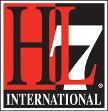 With meeting discussion notes
To join the meeting:

Phone Number: +1 770-657-9270Participant Passcode: 943377#
Care Plan (CP) Meeting - Agenda October 31, 20121700-1830 EDT
Laura Heermann Langford (Laura.Heermann@imail.org)
Stephen Chu (stephen.chu@nehta.gov.au)

*Care Plan wiki: http://wiki.hl7.org/index.php?title=Care_Plan_Initiative_project_2011
HL7 Patient Care Work Group
Participants-
Tentative: October 31, 2012 (subject to change)
Modelling update (Enrique and Jon)
Clarifying “master care plan”/”care coordination plan” – definitions
Master care plan – domain specific detail care plan relationship (Plan-plan compositions, that is, peer-peer or hierarchical connections between CPs and/or between CP and POC)
Inter-detail care plan relationship – inbound and outbound risk
Care plan concepts – terminology and definitions
Modeling
Enrique Meneses
Discussion Notes
Care Plan Relationships (linked or nested…master VS Coordinated)
Jon/Laura/Stephen…
Discussion Notes
Inbound/Outbound Risks
Jon?…
Discussion Notes
Care plan concepts: Terminology and Definitions
Laura
Discussion Notes
Next Agenda
Future Meetings
Conference calls between now and January 2013 – see wiki
90 min., Wednesday 5-6:30pm US Eastern, fortnightly  (every 2 weeks)
Starting September 19
Next meeting Agenda- November 14 (Lead: Laura)
Upcoming Topics 

. 






Future topic
Appendix